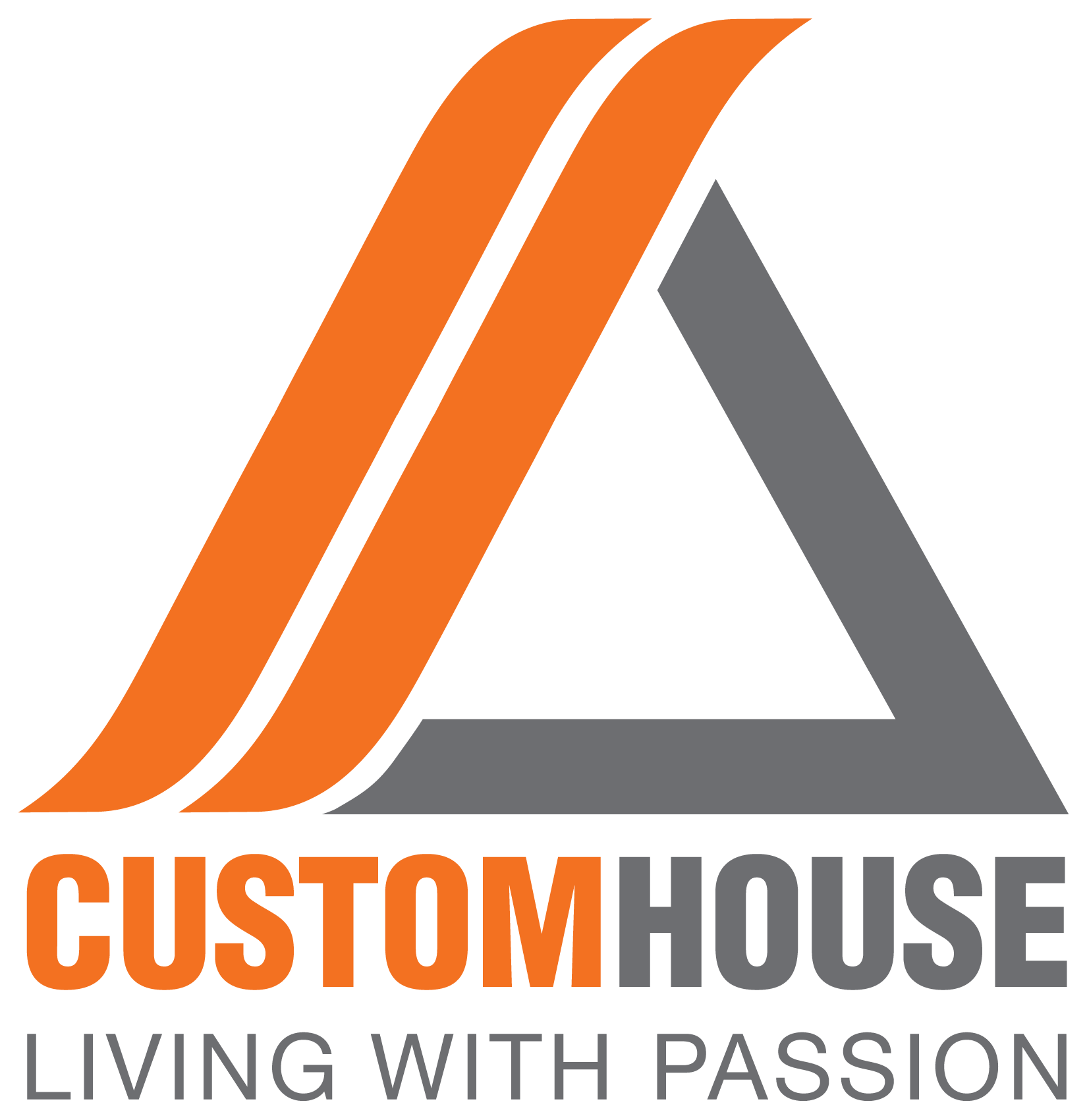 Wnętrze uszyte na miarę twoich oczekiwań i budżetu.
DOŚWIADCZENIE
	Od 8 lat realizujemy usługi projektowania i aranżacji wnętrz oraz Homestagingu. 

	Wyróżnia nas wieloletnie doświadczenie w świadczeniu tych usług na rynku amerykańskim.
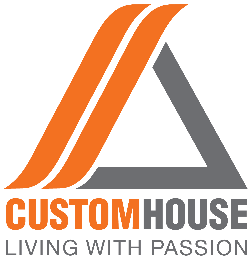 NAJLEPSI FACHOWCY
 	Przy realizacji naszych projektów, współpracujemy z wieloma specjalistami z różnych dziedzin, będąc jednocześnie z Państwem w stałym kontakcie tak, aby efekt finalny wywołał u Państwa pełną satysfakcję z wykonanych przez nas usług.
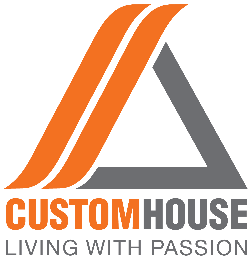 KOMPLEKSOWOŚĆ
	Nasza obsługa jest kompleksowa i obejmuje wszystkie procesy oraz elementy aranżacji. Czuwamy nad koordynacją zamówień i terminowością dostaw.
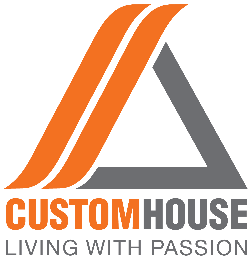 PAKIETY
SILVER - 699zł/m2

			GOLD - 799zł/m2

					PLATINIUM - 999zł/m2


						INDYWIDUALNA WYCENA




Pełny opis pakietów poniżej
http://www.customhouse.waw.pl/images/Pakiety%20Custom%20House.pdf
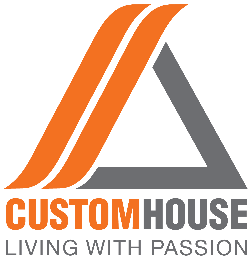 Efekty naszej pracy
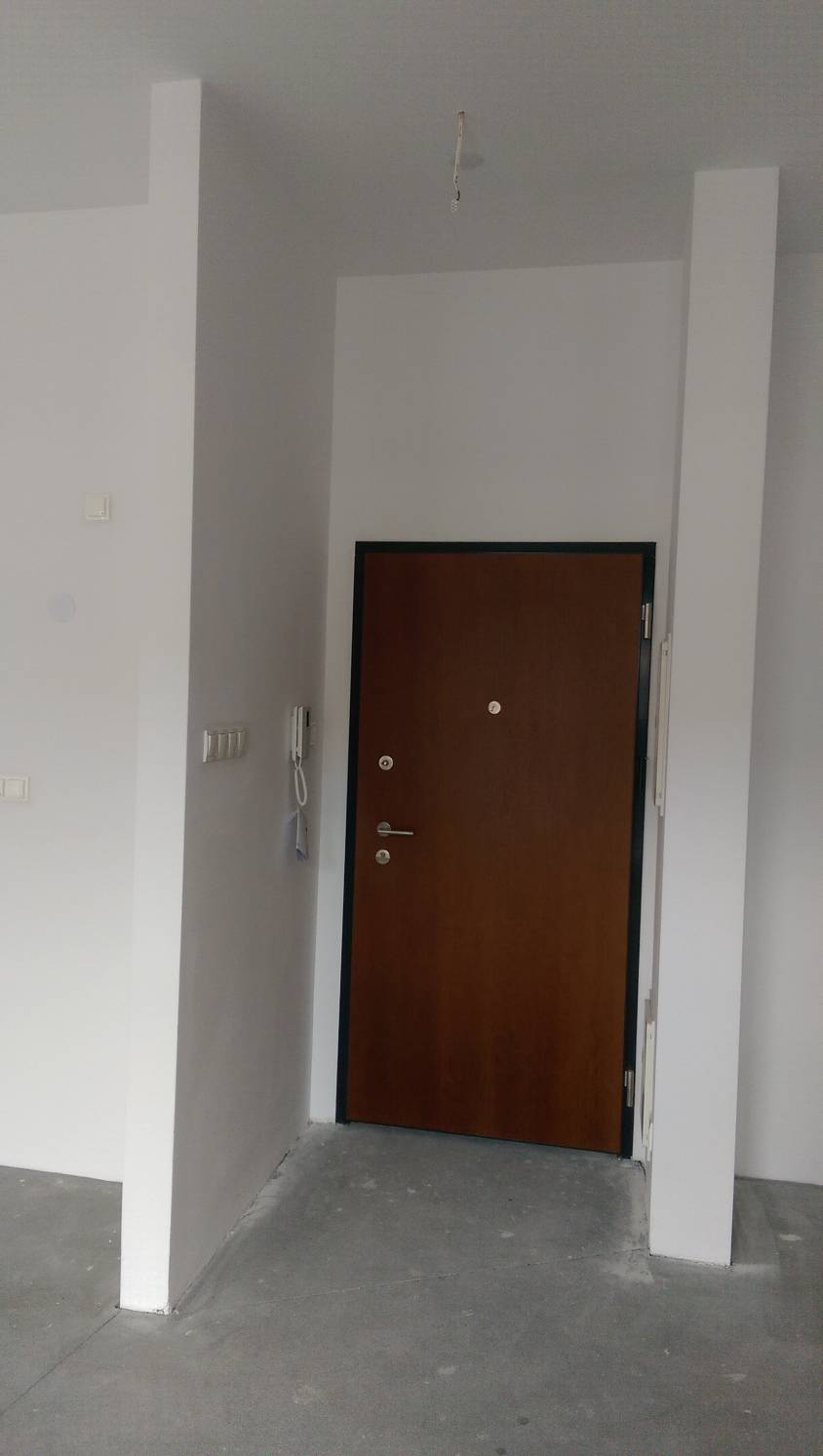 PRZED
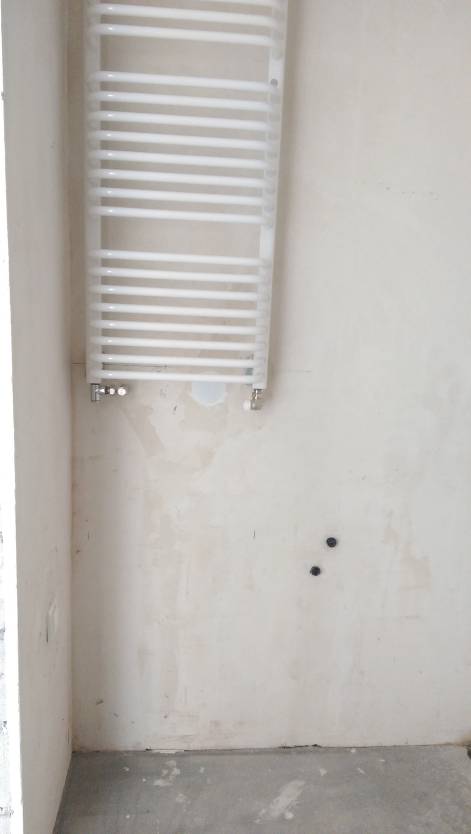 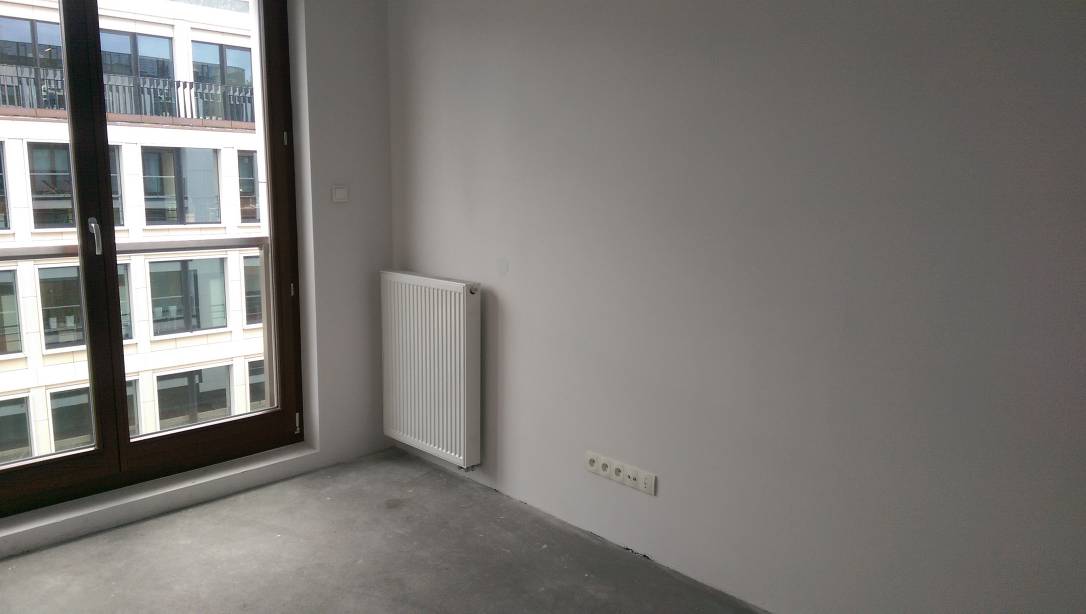 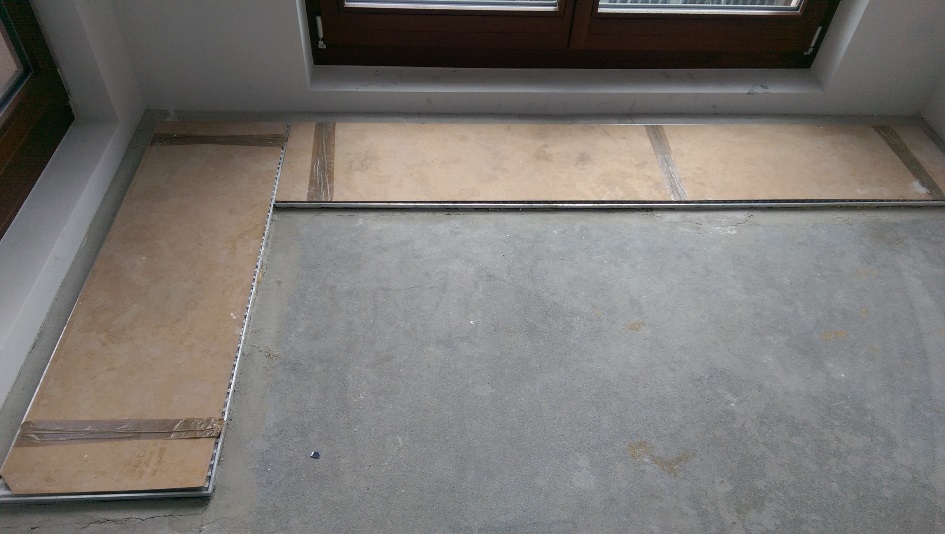 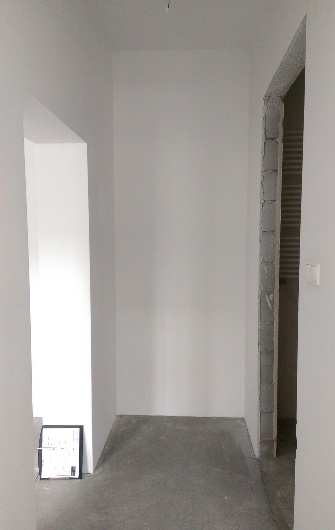 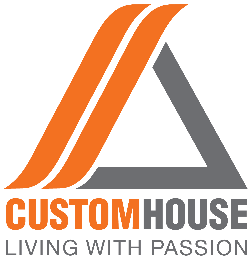 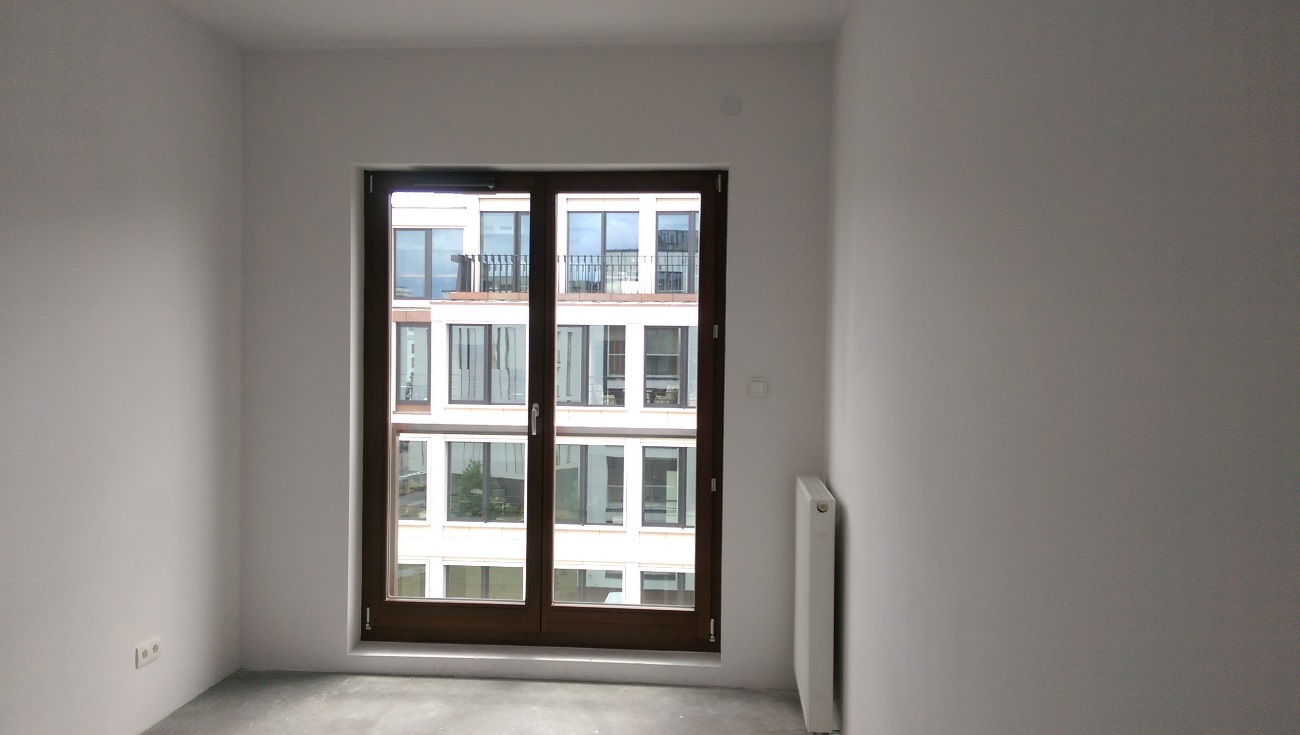 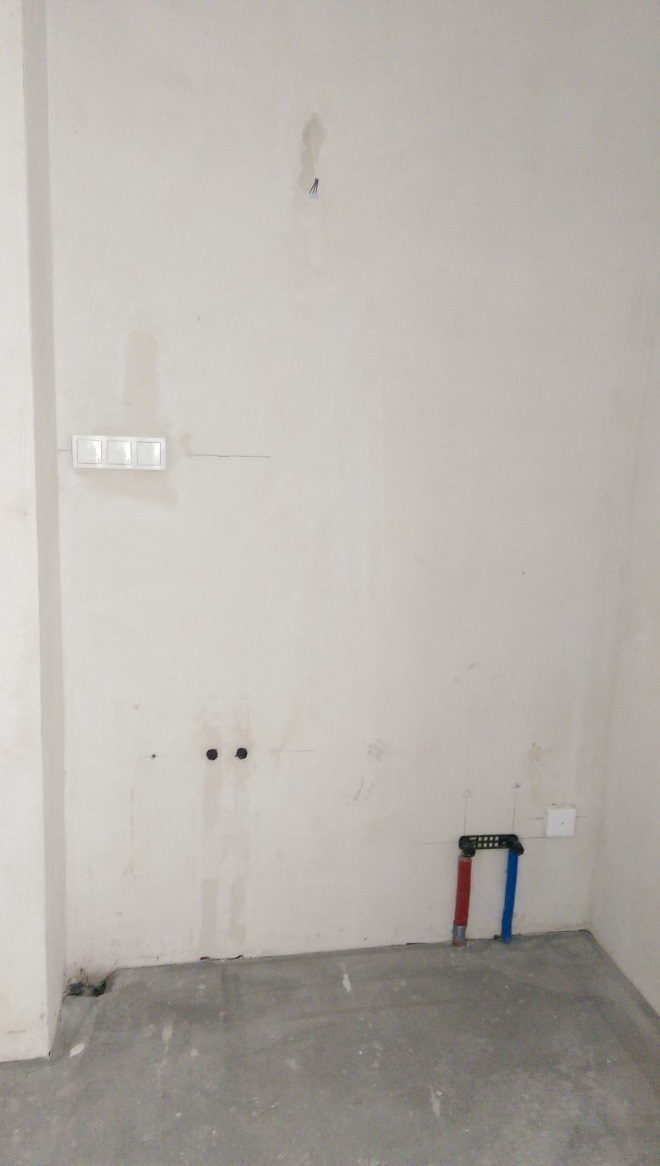 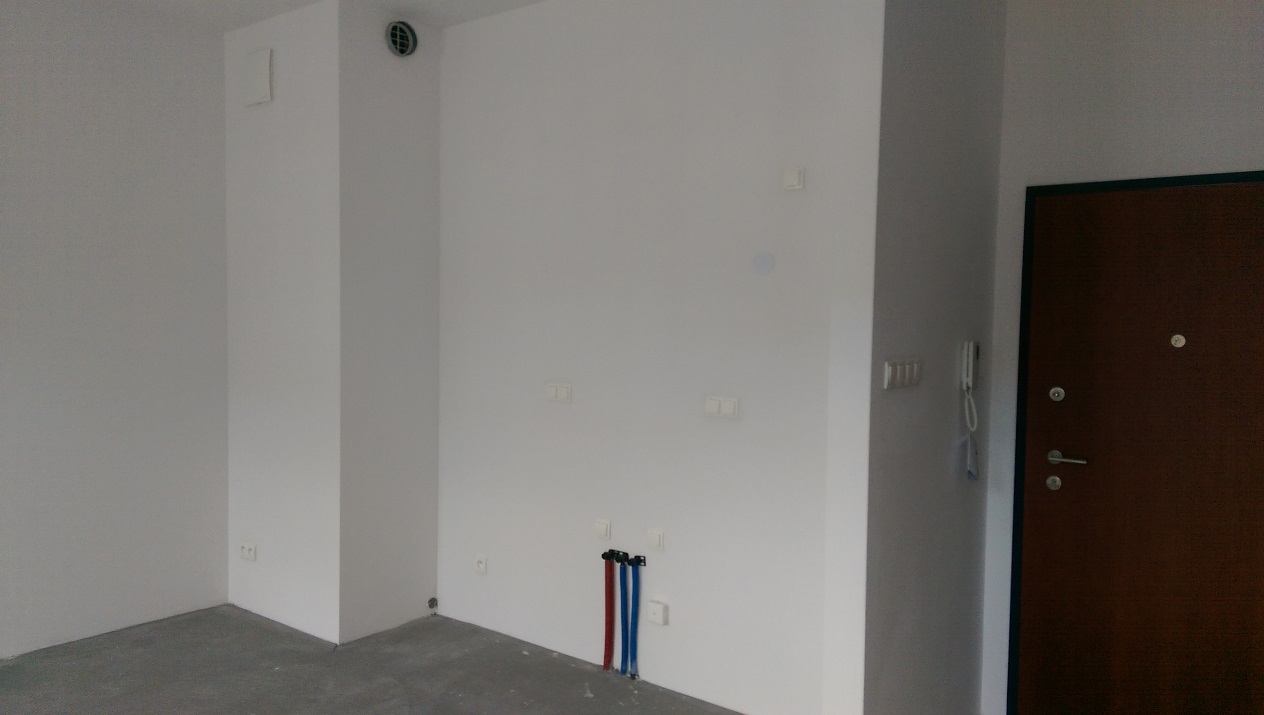 PO
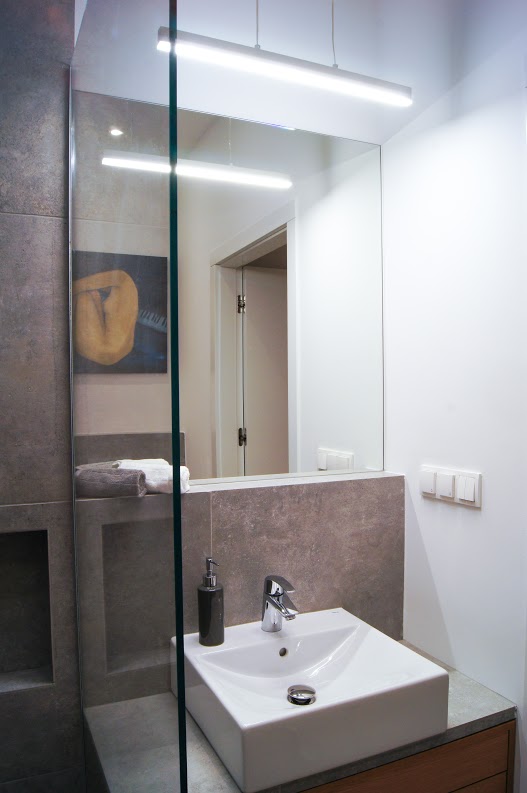 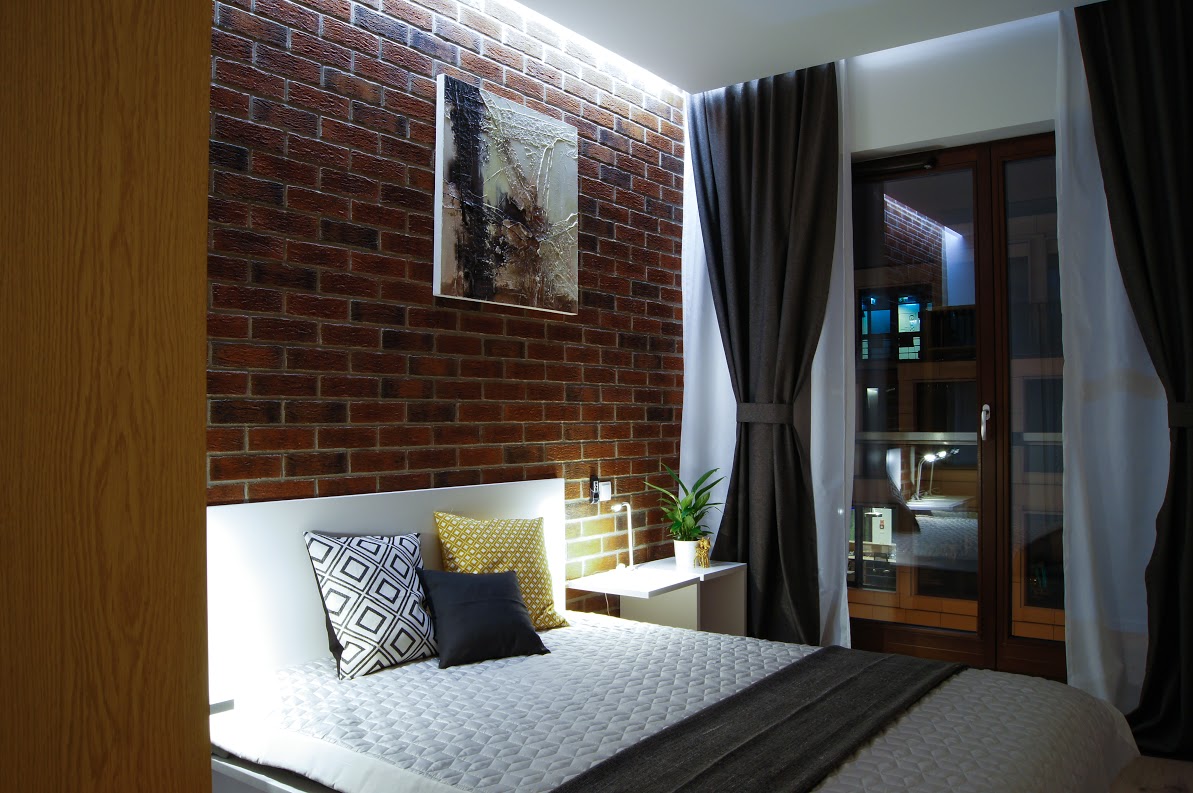 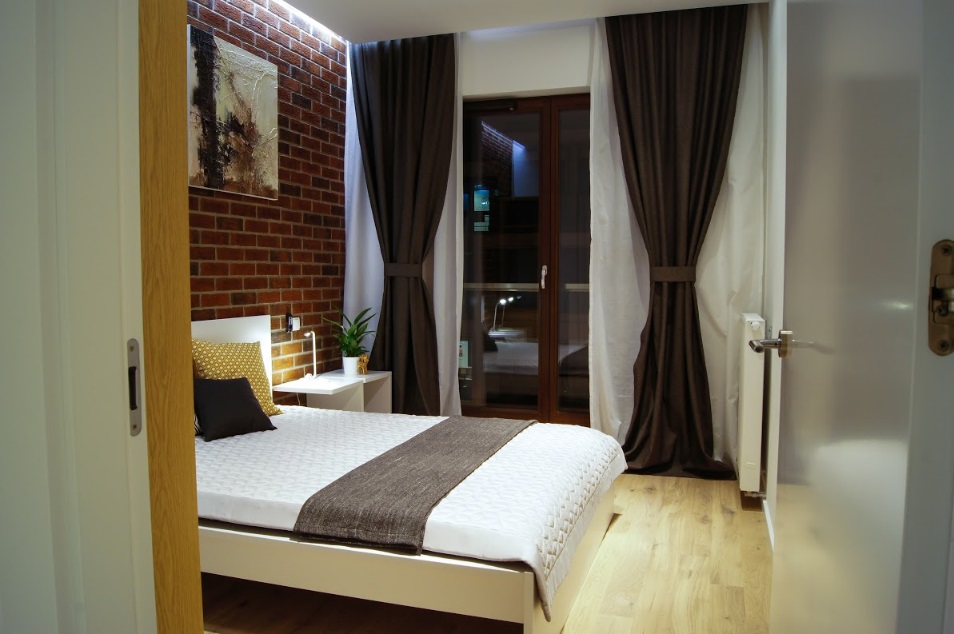 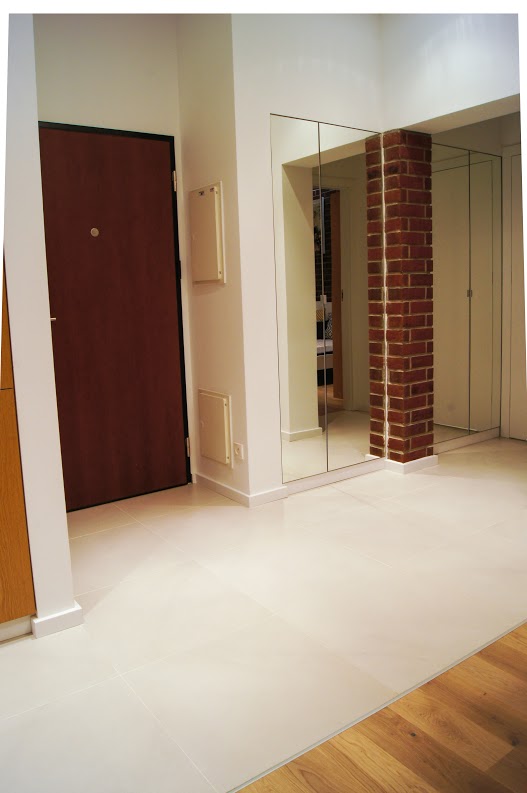 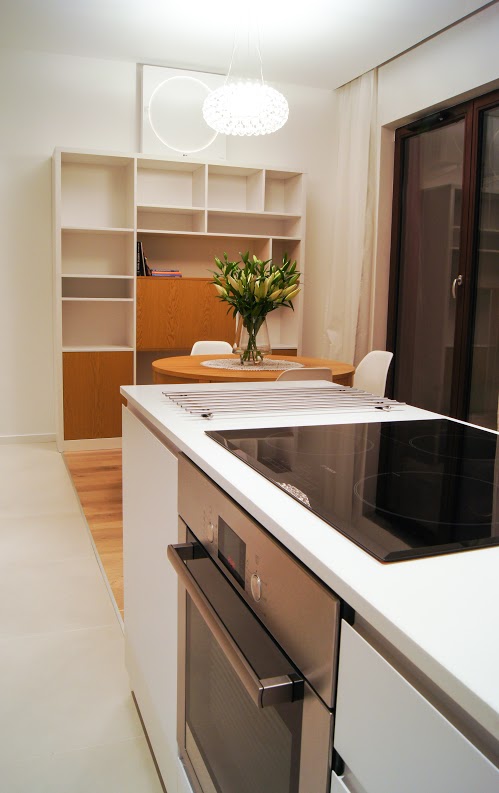 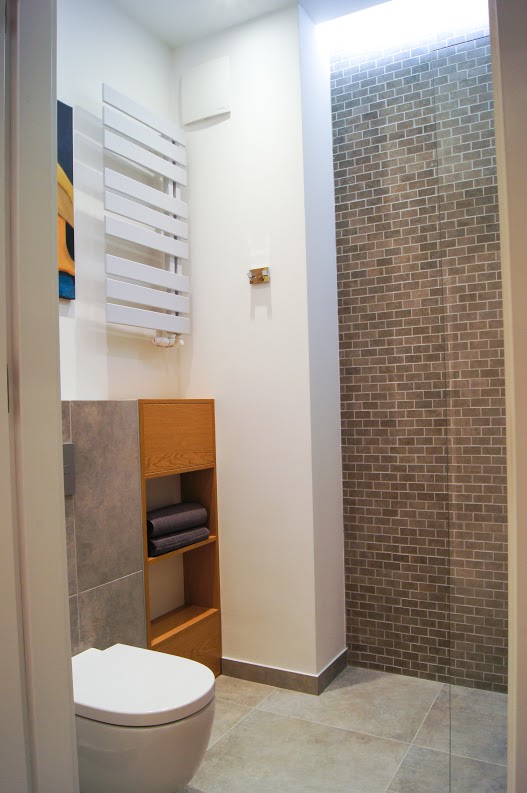 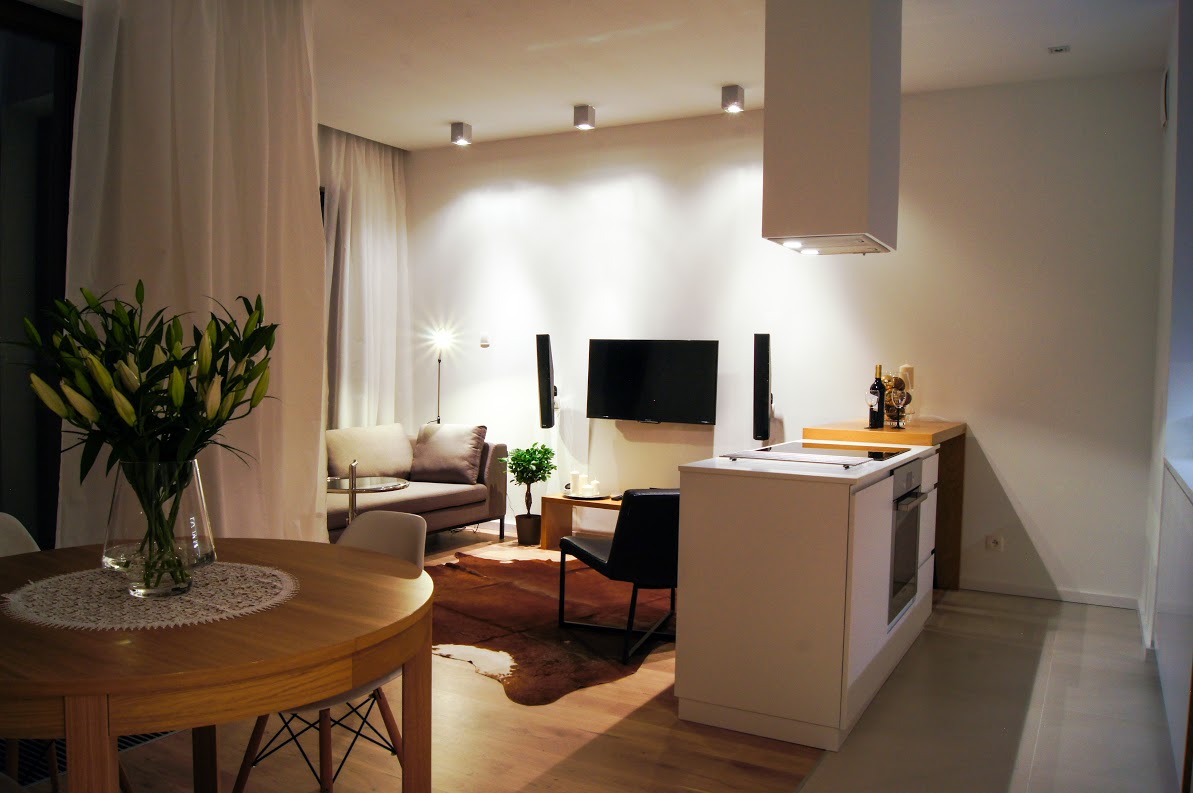 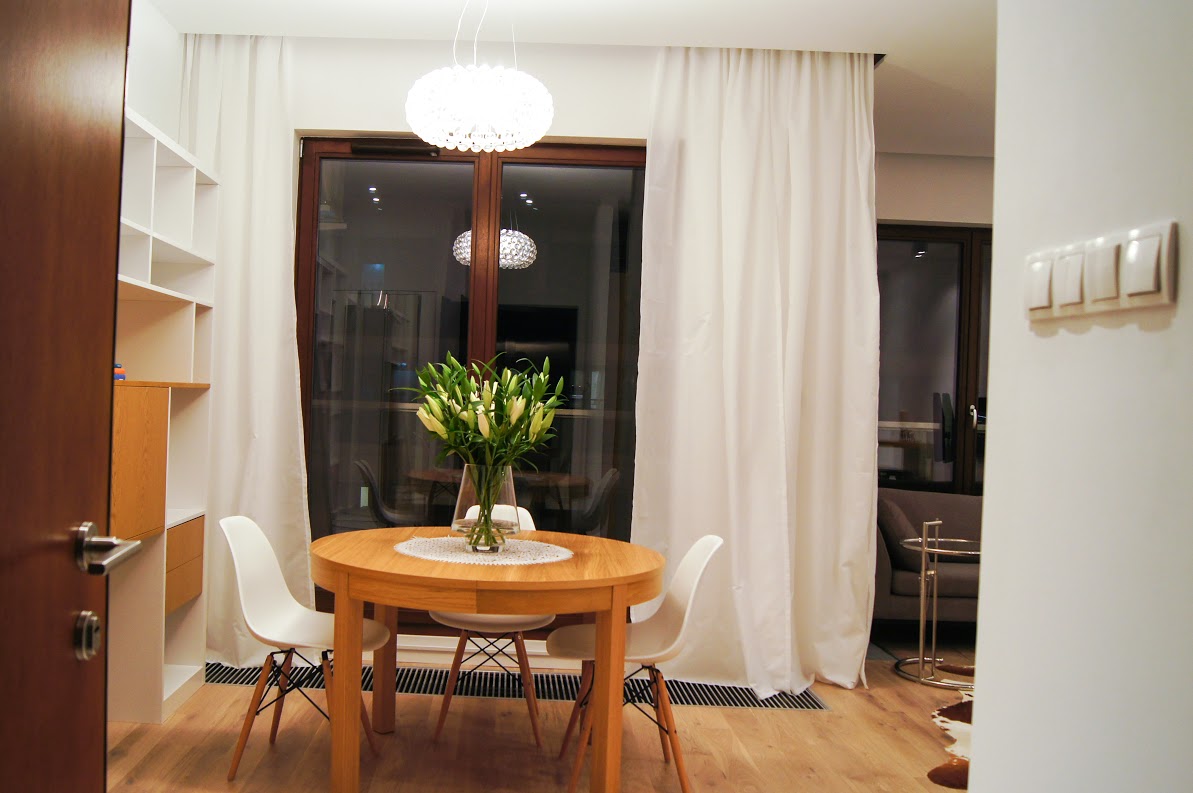 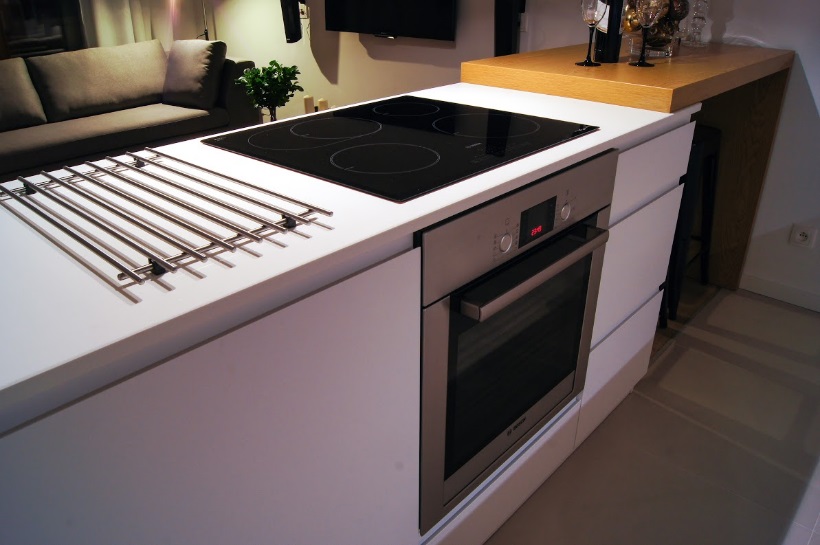 Kontakt
ul.Wspólna 50a/35
00-514 Warszawa
 kontakt@customhouse.waw.plTelefon: (22) 379 74 17
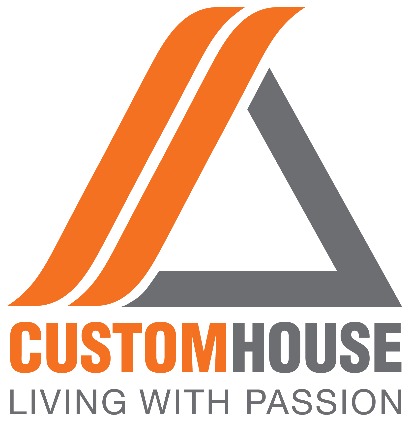